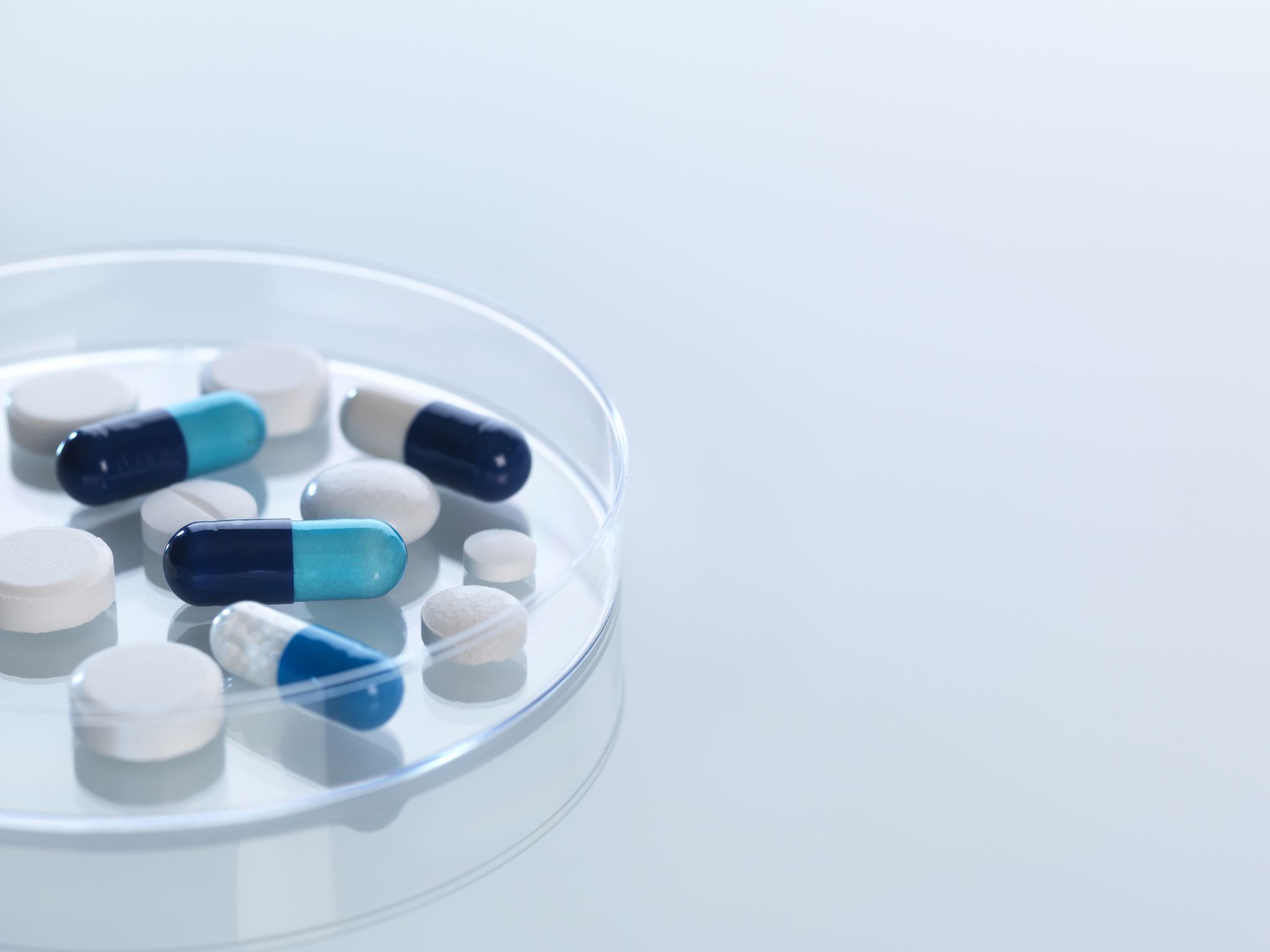 Access to Medicines at End-of-Life: ActMed Study
Access to Medicines at End-of-Life: ActMed Study
Professor Sue Latter
Dr Natasha Campling

Webinar: 23 June 2022
Professor Sue Latter

Dr Natasha Campling



Webinar: 6th October 2022
Access to Medicines Study team
https://www.journalslibrary.nihr.ac.uk/programmes/hsdr/165223/#/
Acknowledgement
This study was funded by the National Institute for Health Research (NIHR) [Health Services & Delivery Research programme] (project number 16/52/23). The views expressed are those of the author(s) and not necessarily those of the NIHR or the Department of Health and Social Care.
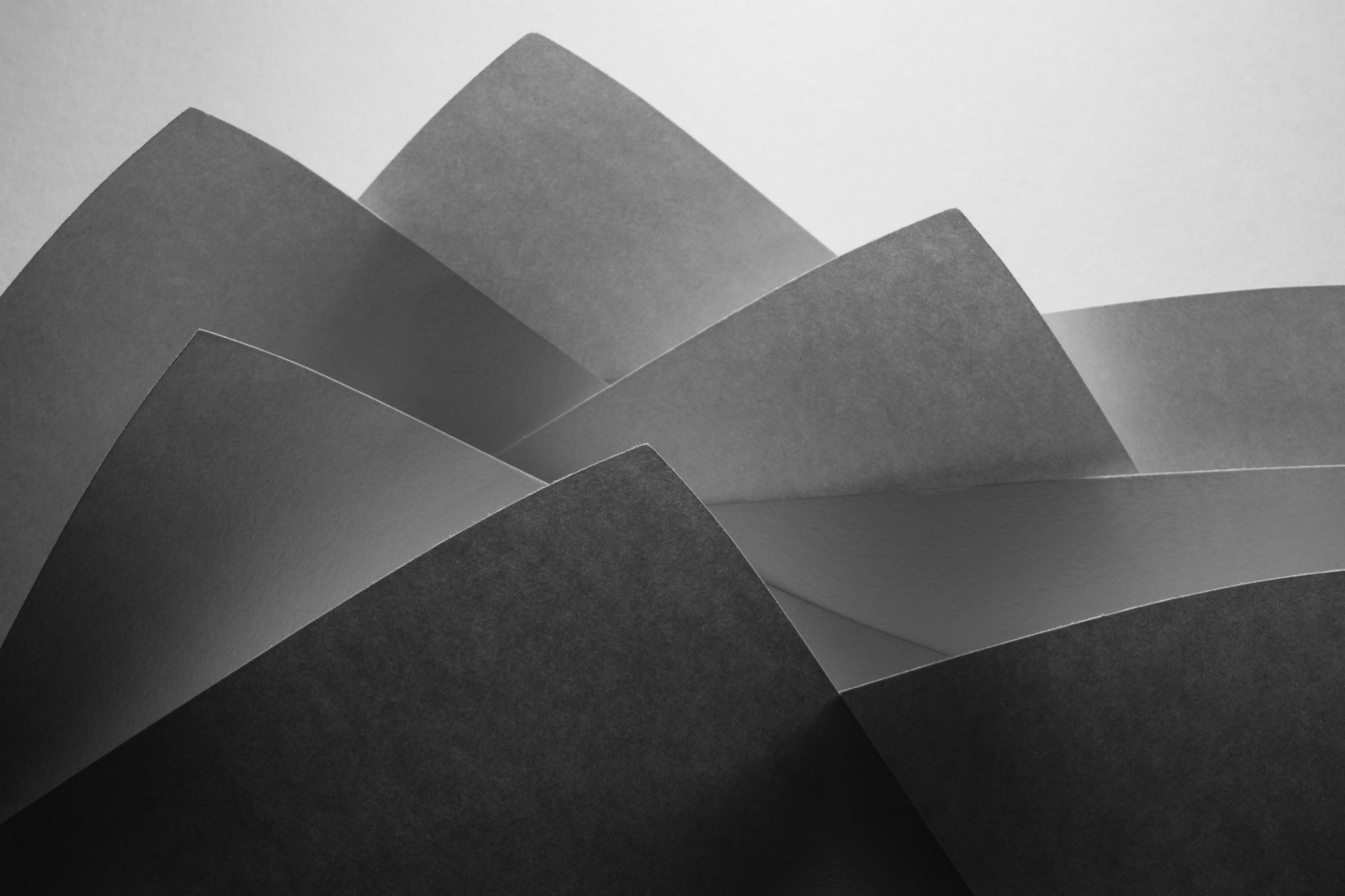 Context: problems for patients and carers
Study Aim
Research Plan & Methods
Systematic review of research evaluating medicines access experiences, influences and outcomes across different EoL service delivery models 
Online questionnaire survey of 499 GPs, 389 CNSs, 99 community nurses and 219 community and 151 practice-based pharmacists practising in EoL care contexts. Total n=1327
Case studies: in-depth evaluation of medicines access experiences, & service costs in EoL service delivery models; up to 10 patients in each case (plus their carers) – patient/carer logs and interviews (entry, 4 and 8 weeks); up to 40 patient records analysis; HCP interviews
Telephone interview survey of 24 community pharmacists + 8 key pharmaceutical wholesalers/distributors to evaluate supply chain processes + challenges in access 
Consensus-building workshop, EoLC experts to review study findings, and generate recommendations on service delivery models
Who provides support for new prescriptions during working hours, and how?
All healthcare professional groups, using a variety of methods
Over 93% of all professional groups used referral to a GP as a route for patients to obtain new prescriptions
Large proportions also reported referral to a nurse prescriber e.g. 78% of community nurses and 65% of GPs

Conclusion:
GPs remain a predominant route for patients to access new prescriptions in working hours.
However, nurses and, increasingly, primary care-based pharmacists are also actively contributing
Nurse prescribers
Are you an independent prescriber (V300)?
Access to shared records
Most frequently cited service delivery solutions
Research Plan & Methods
Systematic review of research evaluating medicines access experiences, influences and outcomes across different EoL service delivery models 
Online questionnaire survey of 499 GPs, 389 CNSs, 99 community nurses and 219 community and 151 practice-based pharmacists practising in EoL care contexts. Total n=1327
Case studies: in-depth evaluation of medicines access experiences, & service costs in EoL service delivery models; up to 10 patients in each case (plus their carers) – patient/carer logs and interviews (entry, 4 and 8 weeks); up to 40 patient records analysis; HCP interviews
Telephone interview survey of 24 community pharmacists + 8 key pharmaceutical wholesalers/distributors to evaluate supply chain processes + challenges in access 
Consensus-building workshop, EoLC experts to review study findings, and generate recommendations on service delivery models
Models of service delivery
Accessing medicines - a complex process
Who takes professional responsibility?
Key mechanisms of CNS Prescriber Model
Access to records & electronic prescribing
Lack of systems access influences when CNSs prescribe
How do we advance PEoLC?
Thank you
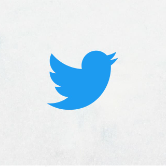 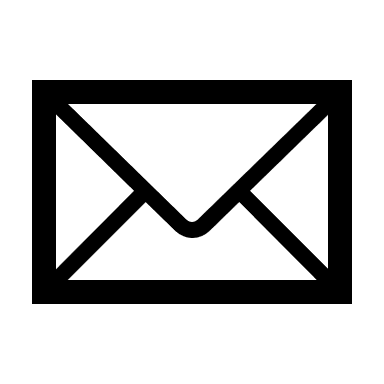 sml@soton.ac.uk
n.c.campling@soton.ac.uk
@SueLatter22
@CamplingNatasha